Результаты ОГЭ и ЕГЭ
По математике 
в 2019 г.
Ярославская область

Шабаршина Г.В. – председатель предметной комиссии ЕГЭ в ЯО
Большакова О.В. – председатель предметной комиссии ОГЭ в ЯО
Кангина С.Н. – заместитель председателя предметной комиссии ОГЭ в ЯО
Головлева С.М. – зав. каф. ЕМД ГАУ ДПО ЯО ИРО
ГИА-9 Результаты
ОГЭ в ЯО
ОГЭ в ЯО
Доля участников, получивших оценку
2012
2013
2014
2016
2015
2017
2019
2018
[Speaker Notes: Существенные изменения, однако «двойки» все равно сохраняются
Откат в обратную сторону. Существенное сокращение доли «5», снова растет количество «3», количество «2» на уровне 2012 г.
Количество «троешников» стремительно растет]
ГВЭ в ЯО
Доля участников, получивших оценку
2015
2016
2017
2018
Средний балл -
Справляемость 98,8%
Успешность 56,8 %
Средний балл -
Справляемость 99,1%
Успешность 53,5 %
Средний балл 6,9
Справляемость 100%
Успешность 56,1 %
Средний балл -
Справляемость 98,4%
Успешность 53,8 %
2019
Средний балл -
Справляемость 96,7%
Успешность 53,3 %
[Speaker Notes: Двоек нет, но работаем в основном на «3»]
Получили максимальное количество баллов
[Speaker Notes: Выросла в 2 раза по сравнению с прошлым годом
По русскому 2% и 184 человека было 2% 189 человек стало]
Шкала перевода баллов
Письмо Федеральной службы по надзору в сфере образования и науки (Рособрнадзора) от 27.02.2019 г. №10-151 «Рекомендации по определению минимального количества первичных баллов основного государственного экзамена (ОГЭ), подтверждающих освоение обучающимися образовательных программ основного общего образования в соответствии с требования федерального государственного стандарта основного общего образования.
Справляемость  с заданиями
Справляемость  с заданиями
Анализ результатов
Анализ результатов
Анализ результатов
Зона благополучия: вычисления. Комбинаторика (пока) – внедрение перспективной модели ОГЭ существенно усложнит этот момент.
Зона пристального внимания: уравнения и неравенства, текстовые задачи, геометрия. Изменение модели ОГЭ также призывает обратить особое внимание на умение работать с условием задачи.
Зона неблагополучия: работа с условием задачи, логика
Рекомендации
Формирование прочных знаний, а не форсированное продвижение вперед.
Наглядность
Самоконтроль и самооценка. Культура проверки
Рекомендации
Общие учебные действия (чтение, работа с условием, рассуждения) 
Дифференцированный подход
Берем не массой, а качеством!!!
Объективная критериальная оценка
Числа и вычисления
Диаграммы, таблицы, графики
Числовые неравенства, координатная прямая
Числа, вычисления и алгебраические выражения
Анализ диаграмм, таблиц, графиков
Уравнения, неравенства и их системы
Простейшие текстовые задачи
Анализ диаграмм
Статистика, вероятности
Графики функций
Арифметические и геометрические прогрессии
Алгебраические выражения
Расчеты по формулам
Уравнения, не­ра­вен­ства и их системы
Практические задачи по геометрии
Треугольники, четырёхугольники, многоугольники и их элементы
Окружность, круг и их элементы
Площади фигур
Фигуры на квадратной решётке
Анализ геометрических высказываний
Алгебраические выражения, уравнения, неравенства и их системы
Текстовые задачи
Функции и их свойства. Графики функций
Геометрическая задача на вычисление
Геометрическая задача на доказательство
Геометрическая задача повышенной сложности
Группа учащихся, не преодолевших минимальный порог
Зоны успешности:
Графики и диаграммы
Зоны потенциала:
Числа и вычисления
Координатная прямая
Графики функций
Логика
Зоны пристального внимания:
Текстовые задачи
Геометрия
Алгебраические выражения, уравнения и неравенства
Статистика, вероятности
Прогрессии
Группа учащихся, получивших отметку «3»
Зоны успешности:
Числа и вычисления
Графики и диаграммы
Координатная прямая
Зоны потенциала:
Алгебраические выражения, уравнения и неравенства
Графики функций
Логика
Простейшая геометрия (треугольники)
Текстовые задачи
Статистика, вероятности
Прогрессии
Зоны пристального внимания:
Геометрия
Группа учащихся, получивших отметку «4»
Зоны успешности:
Числа и вычисления
Графики и диаграммы
Координатная прямая
Графики функций
Логика
Простейшая геометрия (треугольники)
Статистика, вероятности
Прогрессии
Зоны потенциала:
Алгебраические выражения, уравнения и неравенства
Текстовые задачи
Зоны пристального внимания:
Геометрия
Функции
Группа учащихся, получивших отметку «5»
Зоны успешности:
Числа и вычисления
Графики и диаграммы
Координатная прямая
Графики функций
Логика
Простейшая геометрия (треугольники)
Статистика, вероятности
Прогрессии
Алгебраические выражения, уравнения и неравенства
Зоны потенциала:
Текстовые задачи
Геометрия
Зоны пристального внимания:
Функции
Итоги 1 часть
Предполагаемый процент выполнения заданий первой части экзаменационной работы представлен в «Спецификации контрольных измерительных материалов для проведения в 2019 году основного государственного экзамена по математике»: 
8 заданий с предполагаемым процентом выполнения 80–90%;
8 заданий с предполагаемым процентом выполнения 70–80%;
4 задания с предполагаемым процентом выполнения 60–70%.
Итоги 1 часть
Средний процент выполнения по двум заданиям выше запланированных показателей, а по четырем заданиям ниже запланированных показателей:
2 задания с процентом выполнения свыше 90% (все задания модуля «Алгебра»);
7 заданий с процентом выполнения 80–90% (5 заданий по модулю «Алгебра» и 2 задания по модулю «Геометрия»);
4 задания с процентом выполнения 70–80% (3 задания по модулю «Алгебра» и 1 задание по модулю «Геометрия»);
3 задания с процентом выполнения 60–70% (2 задания по модулю «Алгебра» и 1 задание по модулю «Геометрия»);

4 задания с процентом выполнения ниже 60% (2 задания по модулю «Алгебра» и 2 задания по модулю «Геометрия»).
Итоги 1 часть
12 из 14 заданий первой части модуля «Алгебра» (№1-№11, №13) имеют достаточно высокий процент выполнения, что показывает хороший уровень овладения выпускниками базовыми знаниями и умениями. 
Самыми трудными заданиями по модулю «Алгебра» для выпускников Ярославской области оказались задания №12 и №14. 
Задание № 12 проверяло умение выполнять тождественные преобразования алгебраических выражений. Справляемость с этим заданием составила 54,5%. 
Задание №14 проверяло умение решать уравнения, неравенства и их системы (элемент содержания – квадратные неравенства). Справляемость с заданием № 14 составила 53,7%, что является самым низким показателем по всем заданиям первой части модуля «Алгебра».
Итоги 1 часть
Задания № 16 и № 19 модуля «Геометрия», проверяющие умения выполнять действия с геометрическими фигурами, координатами и векторами, выполнены на высоком уровне:
Задание № 16 (Умение решать планиметрические задачи на нахождение площади треугольника);
Задание № 19 (Фигуры на клетчатой бумаге, умение решать планиметрические задачи на нахождение площади параллелограмма).
Справляемость с этими заданиями – 80,8% и 83,9% соответственно. 

Справляемость с заданиями модуля «Геометрия» №15 и № 20 соответствует прогнозируемым результатам, представленным разработчиками КИМ по математике.
С заданием № 15 (практическая задача), проверяющим умения описывать реальные ситуации на языке геометрии, исследовать построенные модели с использованием геометрических понятий и теорем, решать практические задачи, связанные с нахождением геометрических величин справились 72,3%.
С заданием № 20 (анализ геометрических высказываний), проверяющим умения проводить доказательные рассуждения при решении задач, оценивать логическую правильность рассуждений, распознавать ошибочные заключения справились 65,4%.

Наибольшие затруднения вызвали задания №17 (элементы содержания – окружность, вписанная в правильный треугольник; справляемость 32,3%) и № 18 (элементы содержания трапеция, средняя линия трапеции, средняя линия треугольника; справляемость 41,3%). Проверяемые в этих заданиях элементы содержания, умения и способы деятельности усвоены школьниками региона на низком уровне.
Итоги 2 часть
ОГЭ. Типичные ошибки в заданиях с развернутым ответом
Задание 21. Система уравнений
Большинство выпускников приступали к решению этого задания
Ошибки: выполнение неравносильных преобразований, незнание понятия решения системы уравнений, большое количество арифметических ошибок, ошибки при записи ответа, хотя все преобразования и шаги решения были выполнены верно.
Типичные ошибки при выполнении задания № 21:
при выражении одной переменной через другую;
арифметические (вычислительные) ошибки;
при вычислении значений переменных в ответ записывались не пары чисел, а просто перечисленные через запятую значения, например, запись х=1, х=2, у=-1, у=3;
вычислены только значения одной переменной;
найдена только одна пара решений;
неправильно применяли формулу корней квадратного уравнения;
при графическом способе решения указывали координаты точек приблизительно.
Два балла за это задание получили только 23,2% обучающихся.
Задание 22. Текстовая задача на движение
Решение сводилось к составлению и решению дробно-рационального уравнения. 
Большинство обучающихся ввели переменную величину, обозначив за х скорость объекта. В результате при нахождении дискриминанта квадратного уравнения было получено пятизначное число, что затруднило дальнейшие вычисления, т.к. оно отсутствовало в таблице квадратов. Часть школьников из-за этого не довели решение задачи до конца, получив 0 баллов; часть допустили вычислительную ошибку при извлечении корня из дискриминанта, что позволило получить только 1 балл. 
В более выгодной ситуации оказались обучающиеся, обозначившие за х время движения объекта. 
Многие обучающиеся потеряли один балл при решении дробно-рационального уравнения, не обосновав условие неравенства дроби нулю или не обосновав выбор в качестве решения одного из двух полученных корней уравнения. 
Это произошло несмотря на то, что ошибкам такого плана было уделено большое внимание при проведении семинаров с учителями математики образовательных организаций города и области, а также при подготовке экспертов по проверке выполнения заданий с развернутым ответом.
Задание 22. Текстовая задача на движение
Типичные ошибки, допущенные обучающимися при выполнении задания № 22:
представленные решения не содержали первого этапа работы с задачей – объяснение составления математической модели;
при составлении модели обучающимися были допущены ошибки, свидетельствующие о непонимании связи величин, характеризующих данный процесс: при вычитании из меньшей величины большей, получали положительное числовое значение;
задача решена не до конца (например, составлено только уравнение);
в ответ записано значение не искомой величины (например, записана в ответ скорость второго автомобиля, а не первого, как требуется по условию задачи);
отсутствуют наименования величин (единицы измерения);
неправильно составлено уравнение;
вычислительные ошибки;
нет ОДЗ при решении дробно-рационального уравнения.
Задание 23. График кусочно-заданной функции
График состоял из трех частей линейных функций. Также необходимо было  определить значения параметра, удовлетворяющего предложенным условиям. 
Например, такое задание:
Постройте график функции 
                                    3x-3,      при  х < 2     
                            у=    -3х+8,5, при  2≤ х ≤ 3
                                    3,5x-11,  при  х > 3
Определите, при каких значениях параметра m прямая y=m имеет с графиком ровно 2 общие точки.

На протяжении ряда лет обучающиеся допускают одну и ту же ошибку: при построении графика кусочно-заданной функции не находят значения в граничных точках (в рассматриваемом задании значения функций у=3x-3 и у=-3х+8,5 при х=2; значения функций у=-3х+8,5 и у=3,5x-11 при х=3), что приводит к неверному построению графика (не доводят линии или в граничных точках неверные значения у).
При построении графика функции заканчивали его выделенной «жирной» точкой, что является математической ошибкой, поскольку предлагаемая функция не являлась ограниченной сверху или снизу.
Задание 23. График кусочно-заданной функции
Типичные ошибки, допущенные обучающимися при выполнении задания № 23:
нет обоснования построения графиков функций (готовый чертеж без пояснений и табличных значений);
не обоснована точка «склейки» или эта точка на чертеже наполовину выколота как при разрыве, а на половину закрашена;
в точке разрыва найдены значения для двух кусков, но на чертеже обе точки, соответствующие данным значениям, закрашены; 
неправильный график функции (например, вместо графика линейной функции построена парабола);
нет обоснований отбора значений параметра.
Задания № 24 - № 26
Направлены на проверку следующих качеств геометрической подготовки выпускников: 
умение решить планиметрическую задачу, применяя различные теоретические знания из  курса геометрии; 
умение математически грамотно и ясно записать решение, приводя при этом необходимые пояснения и обоснования; 
владение широким спектром приемов и способов рассуждений.
Задача 24. Планиметрическая задача на вычисление
Прототип задания КИМ: Биссектрисы углов A и B при бо­ко­вой сто­ро­не AB тра­пе­ции ABCD пе­ре­се­ка­ют­ся в точке F. Най­ди­те AB, если AF = 24, BF = 10.





По уровню сложности задание лишь немногим превышает обязательный базовый уровень. Это объясняет высокий процент обучающихся, приступивших к решению этой задачи. 

Но процент обучающихся, верно решивших ее, невелик, поскольку при решении обучающиеся принимали угол BFA за 90о, ссылаясь на чертеж. Многими обучающимися было допущено некорректное использование чертежа: рассматривался частный случай пересечения биссектрисой угла А противоположной стороны. 
Часть школьников не владеют теоремой Пифагора, одной из основных и часто применяемых при решении задач школьного курса геометрии. 
Часть обучающихся обосновывали не все шаги в решении.
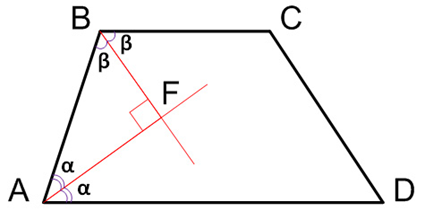 Задача 24. Планиметрическая задача на вычисление
Типичные ошибки, допущенные обучающимися при выполнении задания № 24:
не приводятся обоснования основных моментов, влияющих на ход решения задачи: не записывают обоснования к действиям геометрической задачи, отсутствуют ссылки на свойства, признаки, теоремы; (треугольник АВF - прямоугольный; сумма углов при боковой стороне трапеции 180о и т.п.);
при решении задачи рассмотрен частный случай исходя из чертежа, сделанного обучающимся;
неверное применение теоремы Пифагора;
арифметические ошибки при использовании теоремы Пифагора.
Задание 25. Геометрическая задача на доказательство
Проверялись умения проводить доказательные рассуждения при решении задач, оценивать логическую правильность рассуждений, распознавать ошибочные заключения.
Прототип задания КИМ: Внутри параллелограмма ABCD выбрали произвольную точку F. Докажите, что сумма площадей треугольников BFC и AFD равна половине площа­ди параллелограмма.
В работах обучающихся были представлены два способа доказательства.
 






В первом случае проводили через точку F прямые, параллельные сторонам параллелограмма, пересекающие его стороны AB, BC, CD и AD в точках K, L, M и N соответственно. Эти прямые делят параллелограмм ABCD на четыре параллелограмма. Дальше в доказательстве использовали свойство диагонали параллелограмма (диагональ делит параллелограмм на два равных треугольника) и с использованием свойств площадей доводили доказательство до конца.
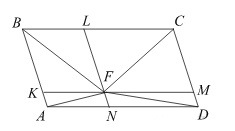 Задание 25. Геометрическая задача на доказательство
Во втором случае обучающиеся проводили высоту параллелограмма, проходящую через точку F. 






Часть школьников не умеют читать условие: считали, что точка F – точка пересечения диагоналей параллелограмма или что точка F равноудалена от сторон ВС и AD параллелограмма, и приводили частное решение данной задачи. 
Часть обучающихся, которые сводили решение задачи к соотношению площадей, опускали высоты из точки F на стороны ВС и AD параллелограмма, полагая очевидным, что точки H, F, H1 лежат на одной прямой. Используя этот факт, учащиеся доводили решение задачи до конца.
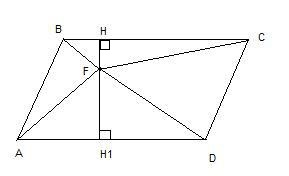 Задание 25. Геометрическая задача на доказательство
Типичные ошибки, допущенные обучающимися при выполнении задания № 25:
рассматривался частный случай: точка F была зафиксирована (например, F – точка пересечения диагоналей);
неверно использованы признаки равенства треугольников;
обучающиеся проводили высоты в двух треугольниках, не обосновывая их принадлежность одной прямой;
допущены ошибки при выполнении преобразований после сложения площадей треугольников.
Задание 26. Геометрическая задача высокого уровня сложности
В задаче, используя свойство секущих к окружности и подобие прямоугольных треугольников, необходимо было вычислить длину заданного отрезка.
Прототип задания КИМ: На стороне BC остро­уголь­но­го тре­уголь­ни­ка ABC как на диамет­ре по­стро­е­на полуокружность, пе­ре­се­ка­ю­щая вы­со­ту AD в точке M, AD = 72, MD = 18, H – точка пе­ре­се­че­ния высот тре­уголь­ни­ка ABC. Най­ди­те AH.
 

В тех работах, в которых было представлено решение этой задачи, можно отметить, что обучающиеся освоили теорему о секущих к окружности на низком уровне. Без использования этой теоремы задачу сложно было довести до конца. 
Часть обучающихся, которые решали данную задачу, рассматривали частный случай: принимали точку D за центр окружности.
Задание 26. Геометрическая задача высокого уровня сложности
Типичные ошибки, допущенные обучающимися при выполнении задания № 26:
не записывают обоснования к действиям геометрической задачи, отсутствуют ссылки на свойства, признаки, теоремы;
рассмотрен частный случай;
неправильное расположение букв на чертеже и подмена таким образом условия задачи;
вычислительные ошибки;
ошибки в преобразованиях.
Требования к оцениванию
Решение должно быть математически грамотным и полным, из него должен быть понятен ход рассуждений учащегося. Не следует пренебрегать упоминанием всех используемых фактов и теорем.
Оформление решения должно обеспечивать выполнение указанных выше требований, а в остальном может быть произвольным. 
Не следует требовать от учащихся слишком подробных комментариев (например, описания алгоритмов). 
Лаконичное решение, не содержащее неверных утверждений, все выкладки которого правильны, следует рассматривать как решение без недочетов.
[Speaker Notes: Если решение ученика удовлетворяет этим требованиям, то ему выставляется полный балл, которым оценивается это задание: № 21 и 24 – 2 балла, № 22 и 25 – 3 балла, № 23 и 26 – 4 балла. Если в решении допущена ошибка непринципиального характера (вычислительная, погрешность в терминологии или символике и др.), не влияющая на правильность общего хода решения (даже при неверном ответе) и позволяющая, несмотря на ее наличие, сделать вывод о владении материалом, то учащемуся засчитывается балл, на 1 меньший указанного.]
Критерии оценки
Конкретизируют и пополняют требования с учетом содержания задания. 
Разработаны максимально универсально. 
При наличии в работах учащихся других решений критерии вырабатываются предметной комиссией с учетом описанного общего подхода.
[Speaker Notes: Решения учащихся могут содержать недочеты, не отраженные в критериях, но которые, тем не менее, позволяют оценить результат выполнения задания положительно (со снятием одного балла). В подобных случаях решение о том, как квалифицировать такой недочет, принимает предметная комиссия.
С критериями оценки можно ознакомиться в демо-версии]
Типичные ошибки
Невнимательное прочтение условия задачи (приводит к дополнительным действиям, которые в задаче не требовались)
Неверное прочтение условия задачи (решена не та задача, которая дана в варианте) часто бывает в геометрических задачах, когда неверно трактуются свойства фигур (треугольники, параллелограммы…)
Неверная запись ответа (ОДЗ функции, график функции…)
Вычислительные ошибки
Ошибки в логике решения
Ошибки в чертежах и построении графиков функций (только если в задании указано, что это необходимо)
Устранение ошибок
Большинство ошибок в процессе экзамена устраняются при ПРОВЕРКЕ.
Культура самопроверки заданий должна быть сформирована у обучающихся
Стратегия поведения на экзамене!!!
Выводы
Как показали результаты экзамена, основные компоненты содержания обучения математике на базовом уровне сложности осваивает большинство выпускников 9 классов.
Перечень элементов содержания / умений и видов деятельности, усвоение которых всеми школьниками региона в целом можно считать достаточным: 
пользоваться основными единицами длины, массы, времени, скорости, площади, объёма; выражать более крупные единицы через более мелкие и наоборот
описывать с помощью функций различные реальные зависимости между величинами; интерпретировать графики реальных зависимостей;
анализировать реальные числовые данные, представленные в таблицах, на диаграммах, графиках
решать несложные практические расчетные задачи; решать задачи, связанные с отношением, пропорциональностью величин, дробями, процентами; пользоваться оценкой и прикидкой при практических расчетах; интерпретировать результаты решения задач с учётом ограничений, связанных с реальными свойствами рассматриваемых объектов;
решать практические задачи, требующие систематического перебора вариантов; сравнивать шансы наступления случайных событий, оценивать вероятности случайного события, сопоставлять и исследовать модели реальной  ситуацией с использованием аппарата вероятности и статистики.
описывать реальные ситуации на языке геометрии, исследовать построенные модели с использованием геометрических понятий и теорем, решать практические задачи, связанные с нахождением геометрических величин на базовом уровне.
Вызвали наибольшую трудность у выпускников девятых классов региона задания направленные на проверку умения выполнять преобразования алгебраических выражений, находить значения буквенных выражений, осуществляя необходимые подстановки (№ 12) и умения решать уравнения, неравенства и их системы (№ 14).

Низкая справляемость с геометрическими заданиями, проверяющими умения выполнять действия с геометрическими фигурами, координатами и векторами (задания №17  и №18)   свидетельствует о слабом владении на базовом уровне теоретическим материалом модуля «Геометрия», а именно эти навыки будут являться базовыми при решении в 10-11 классах планиметрических и стереометрических задач.
Выводы
Предложения по возможным направлениям совершенствования организации и методики обучения школьников:
Обратить внимание на систематическую отработку вычислительных навыков, знакомство с приемами быстрых вычислений на протяжении всего времени обучения в основной школе и усилить эту работу в 9 классе. 
Следует учить школьников простым приемам проверки результатов сразу, а не «если останется время», проверять ответ на правдоподобность, прикидывать границы результата. 
При решении на уроках заданий базового уровня не следует полностью отказываться от обучения школьников грамотному оформлению решения, поскольку записанное на черновике решение позволит исключить ошибки «по невнимательности», «торопливости», позволит проверить решение на правильность, а не перерешивать заново. 
Обеспечить знание обучающимися основных геометрических фигур и их свойств, знание основных геометрических формул. Этому будет способствовать систематическое решение задач по готовым чертежам .
Выводы
Предложения по возможным направлениям совершенствования организации и методики обучения школьников:
Обучающимся нужно хорошо пояснить специфику задания № 25 (проводить доказательные рассуждения при решении задач, оценивать логическую правильность рассуждений, распознавать ошибочные заключения). Они должны понимать, что все свои рассуждения нужно сводить к аксиомам и теоремам школьного курса планиметрии. Работы показывают, что даже учащиеся с хорошей подготовкой достаточно небрежно описывают доказательства. Требуется, чтобы лаконично и четко были обоснованы все логические шаги в доказательстве.
Необходимо организовать работу, направленную на решение заданий второй части № 21,22, 24. Много обучающихся не приступают к решению этих заданий, справляемость с данными заданиями в среднем по региону низкая.
Выводы
Предложения по возможным направлениям совершенствования организации и методики обучения школьников:
Следует при повторении материала больше внимания уделять отработке  умений решать уравнения, неравенства и их системы. 
При планировании обобщающего повторения необходимо учесть уровень подготовки школьников. Отработку и повторение основных тем курса математики основной школы нужно организовывать дифференцированно. 
Обеспечить участие школ региона в диагностических контрольных работах, проводимых по системе «Статград». 
Провести региональную диагностическую работу по математике в 9 классах (декабрь, 2019).
Провести региональную диагностическую работу по математике в 8 классах (февраль, 2020).
РЕКОМЕНДАЦИИ
Темы для обсуждения на методических объединениях учителей математики 
«Технология подготовки к успешной сдачи ОГЭ по математике обучающихся с низким образовательным потенциалом» 
«Использование проектной деятельности обучающихся для подготовки к успешной сдачи ОГЭ по математике» 
«Основные типы заданий Части 1 ОГЭ по математике: способы решения, типовые ошибки» 
«Основные типы заданий Части 2 ОГЭ по математике: способы решения, типовые ошибки» 
«Система работы учителя по подготовке обучающихся к успешной сдаче ОГЭ по математике: из опыта работы» 
«Методическое сопровождение процесса подготовки обучающихся к итоговой аттестации по математике»
Учебники
Учебники
Пособия
ЕГЭ
Количество обучающихся, получивших 100 баллов
РФ
ЯО
Доля участников, не набравших необходимый минимум баллов
[Speaker Notes: По России за 2014 данных нет. И за 2015
В людях 2015 не сдали базу 68, профиль 514]
Распределение по баллам 2017
Распределение по баллам 2018
Распределение по баллам 2019
Двухуровневый ЕГЭ
Или умные или красивые ;-)
Оба экзамена проводятся в один день
Средний балл. База
[Speaker Notes: Выпускники текущего года – 60,65]
Средний балл. Профиль
[Speaker Notes: Выпускники текущего года – 60,65]
Шкала ЕГЭ по математике 2014-2020
[Speaker Notes: В 2014 г. минимальный балл ПБ1=3, ТБ1=20, ПБ2 = 15, ТБ2 = 63. Это соответствует баллам за выполнение всех 
заданий базового уровня (часть 1) и хотя бы одного задания повышенного или высокого уровня (часть 2). 
Шкала по предметам по выбору обычно имеет другой вид: наклон последнего участка максимален
2016 ПБ1=6 ТБ1=27 ПБ2=13 ТБ2=68]
Результаты ЯО 2015-2019
Результаты ЯО и РФ 2018
Справляемость по группам 2018
Справляемость по группам 2019
По группам учащихся
<27
Практически не приступали ко второй части. 
Наибольший разброс в справляемости с заданиями достигнут для заданий 5, 6, 8, 9 и 10. В эту группу попали практически все задания из первой части анализа. Причем разность в справляемости с заданиями не всегда в пользу результатов 2019 года, что говорит о том, что несмотря на выбор только одной формы экзамена, среди его участников по-прежнему оказались учащиеся со слабой математической подготовкой. 
Задание 5 – простейшее уравнение, результаты его выполнения зависят от типа уравнения, причем это сохраняется только для этой группы участников экзамена, для остальных групп разброс справляемости с этим заданием существенно ниже. 
Низкий разброс справляемости с заданием 12 для этой группы, видимо, обусловлен тем, что к нему практически не приступали. 
Также эта группа участников очень плохо справляется с заданием 7, остальные группы участников продемонстрировали по этому заданию гораздо более высокие результаты. 
Таким образом, можно заключить, что группа участников, не преодолевших минимальный порог, имеет большие пробелы в математической подготовке и слабые навыки работы с условием задачи.
Зоны успешности:
Графики и диаграммы
Зоны потенциала:
Текстовые задачи
Статистика, вероятности
Зоны пристального внимания:
Вычисления, алгебраические выражения, уравнения и неравенства
Планиметрия
Стереометрия
Функции, производные, первообразные
По группам учащихся
27-60
Наибольшая нестабильность результата на заданиях с 6 по 10, что говорит о недостаточности знаний по геометрии, а также функциях и методах преобразования некоторых видов выражений. 
Также следует заметить, что успешность решения задач этой группой учащихся в 2019 году преимущественно снизилась. Также численность этой категории участников экзамена снизилась почти на 20% по сравнению с 2018 годом.
Сложно сказать, кто составил эту группу в 2019 году, но можно заключить, что многие участники экзамена, за счет более простых заданий второй части, смогли попасть в группу набравших 61-80 баллов.
Зоны успешности:
Графики и диаграммы
Статистика, вероятности
Зоны потенциала:
Текстовые задачи
Планиметрия
Функции, производные, первообразные
Зоны пристального внимания:
Вычисления, алгебраические выражения, уравнения и неравенства
Стереометрия
По группам учащихся
61-80
Наибольший разброс в справляемости достигнут по заданиям 8 и 10, наблюдается также снижение справляемости с заданием 16 и увеличение справляемости с заданием 17. Это обусловлено, в первую очередь тем, что у данной группы участников сформирована стратегия поведения на экзамене. Поняв, что 17 задача достаточно простая и типовая, они предпочли ее более трудоемкой 16 задаче. Это подтверждается тем фактом, что схожая разница в результатах наблюдается у группы обучающихся, набравших 81-100 баллов.
Зоны успешности:
Графики и диаграммы
Статистика, вероятности
Вычисления, алгебраические выражения, уравнения и неравенства 
Зоны потенциала:
Текстовые задачи
Планиметрия
Функции, производные, первообразные
Зоны пристального внимания:
Стереометрия
По группам учащихся
81-100
Наибольший разброс в справляемости достигнут для заданий 14, 16, где наблюдается снижение результативности, а также 8, 17 и 18. Также несколько выросла справляемость с задачей 19, причем вся разность в справляемости с этой задачей достигнута за счет этой категории учащихся, поскольку остальные к ней либо не приступали, либо набрали 0 баллов.
Зоны успешности:
Графики и диаграммы
Статистика, вероятности
Вычисления, алгебраические выражения, уравнения и неравенства 
Текстовые задачи
Функции, производные, первообразные
Зоны потенциала:
Стереометрия
Зоны пристального внимания:
Планиметрия
Задание 13
Задание 13
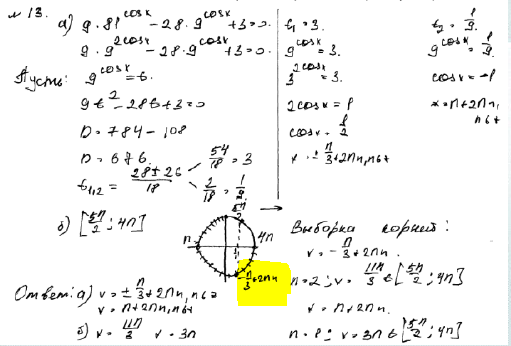 дуги и точки должны быть правильно подписаны; 
писать одинаковые буквы в сериях корней можно, но они потом делают ошибки при отборе. 

Не стоит писать на дуге обозначение серии. Там, возможно, следует понимать запись как единое целое, поскольку дальше идет вычисление нужного корня.
Задание 14
Первая часть на доказательство основывалась на том, что плоскость сечения пересечет боковую грань по прямой, параллельной заданной. Далее работало подобие треугольников или теорема Фалеса. 
Во второй вычислительной части задачи требовалось найти расстояние между прямой и плоскостью. 
0 баллов –  84,4 %,   1 балл –   14,4%,   2 балла –  1,3%.
Основные ошибки:
В части а) учащиеся, правильно понимая расположение секущей плоскости, неверно обосновывали ее проведение, приводя для объяснения ссылку на параллельность совсем других прямых. 
В части б) 
связанные с построением отрезка, длину которого нужно вычислять;
вычислительные.  

Вторая часть задачи, как всегда, оказалась одинаково незачтенной у учащихся, которые вообще к ней не приступали, у тех, кто неверно понял, длину какого отрезка надо найти, и у учеников, которые сделали ошибку в вычислениях. Хотелось бы внести дополнение в критерии оценивания, чтобы различать эти категории учащихся.
Задание 15
Задание 15
Задание 15
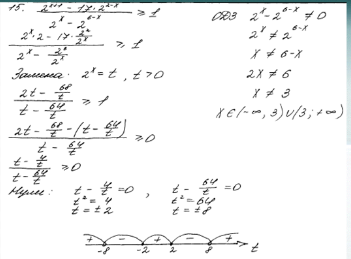 Потеряно условие t не равно нулю. Да, выше есть неравенство  t>0. Но человек решает, явно забыв про него.
Задание 15
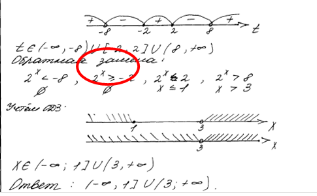 Ученика научили записывать к неравенству, которое не решаем, некий комментарий. Значок пустого множества.
Но! 2^x>-2 верно всегда! А с учетом того, что должна решаться система 2>2^x>-2 получается вообще ошибочный результат.
Задание 16
Планиметрическая задача с двумя заданиями, одно из которых на доказательство, а второе на вычисление площади. 
0 баллов –   96,3%, 1 балл –   1,4%, 2 балла –  0,4%, 3 балла – 2 %.

Основные ошибки: 
построили неверный чертеж или для некоторого частного случая;
считали, что центры вписанной и описанной окружностей совпадают;
нарушение или отсутствие логики доказательства;
арифметические ошибки при вычислениях.

Достаточно сложно классифицировать ошибки учеников при таком малом объеме работ, в которых решались предлагавшиеся геометрические задачи. Планиметрическая задача №16 от года к году упрощается, но это не влияет на успешность их решения. Учащиеся по-прежнему не владеют теоретическим аппаратом геометрии, не умеют доказывать утверждения. Умение доказывать не может быть сформировано за небольшой период подготовки. Это должна быть многолетняя повседневная работа учителя и учеников в процессе решения задач, при доказательстве теорем. Нужно постоянно требовать от учащихся пояснений и обоснований своих решений, обучать методам доказательства.
Задание 17
Базовая текстовая задача с классической схемой выплаты кредита. 
0 баллов –   82,2%, 1 балл –   2,0%, 2 балла –  2,9%, 3 балла –  12,9%.
Основные ошибки: 
арифметические ошибки;
использование при решении своих необоснованных предположений и допущений.

Возникла проблема обоснованности при оценивании решения. Поскольку в задаче была предложена схема погашения кредита, которую учащиеся отрабатывали в течение года, то они не всегда считали нужным приводить подробные объяснения своим действиям. 
Задание оказалось слишком простым для трехбалльной задачи. Многие приступали к решению.
Задание 18
Задание 19
Было вполне доступным большинству учащихся даже ученикам основной школы, а с другой стороны, для полного его решения требовалась общая математическая культура рассуждений. 
0 баллов –   90,8%, 1 балл –   5,3%, 2 балла –  3,1%, 
3 балла –  0,3%, 4 балла –  0,6%.
Основные ошибки:
 сведение решения к обсуждению некоторого частного случая;
непонимание логики ответа на вопрос «Могло ли быть…»;
недостаточно качественно построенная модель задачи, вследствие чего, в п.1 и п.2 школьники пытались решать задачи с разными исходными условиями.
Типичные ошибки
Невнимательное прочтение условия задачи (приводит к дополнительным действиям, которые в задаче не требовались)
Неверное прочтение условия задачи (решена не та задача, которая дана в варианте) часто бывает в геометрических задачах, когда неверно трактуются свойства фигур (треугольники, параллелограммы…)
Неверная запись ответа (ОДЗ функции, график функции…)
Вычислительные ошибки
Зависимость от прототипа!!!
Выводы
1. Знание формул стереометрии является проблемой для всех групп обучающихся. 
2. Стратегия поведения на экзамене, принятая в регионе, с учетом разбалловки и трудоемкости заданий. 
В первую очередь во второй части решаются задания 13 и 15, справляемость с которыми достаточно стабильна, а методы решения освоены большинством обучающихся.
Далее приступали к заданию 17 и только потом к геометрии. 
Задача 19 была не про абстрактные числа, а про реальные предметы, приступаемость к таким задачам существенно выше, а справляемость лучше. 
Задача с параметром также была несложная. Поэтому большинство оставляли геометрию напоследок. 
Если за задачу 14 сохранится 2 балла, количество приступающих к ней будет снижаться, что может пагубно отразиться на уровне геометрической подготовки сильных школьников.
Направления совершенствования организации и методики обучения школьников
Опора на интеллектуальную деятельность на уроках математики, освоение общих методов решения задач. 
При решении задач из практики, следует опираться на понимание жизненной ситуации, лежащей в основе решения задачи. 
При изучении элементарных функций и тригонометрии следует уделять время исследованию функций, ведущему к пониманию их особенностей и взаимосвязи и лишь после этого предлагать мнемонические правила для заучивания. 
При подготовке учащихся к ГИА следует меньше обращать внимание на ограниченный круг прототипов задач, получив необходимые навыки решения типовых задач следует приобрести опыт решения нестандартных заданий повышенной сложности.
Данные меры требуют активного использования внеурочной деятельности и возможностей дополнительного образования детей в области математики.
Направления совершенствования организации и методики обучения школьников
В вопросах организации обучения школьников важную роль играют управленческие практики. 
Если администрацией школы организован мониторинг готовности учащихся к итоговой государственной аттестации, проводятся систематически контрольные работы, результаты которых обсуждаются на школьном МО, даются и приводятся в исполнение соответствующие рекомендации, ведется работа с родителями, успешность сдачи экзамена в таких школах существенно выше. 
Существенно влияет на успешность сдачи ЕГЭ участие в периодических мониторингах, проводимых в системе «СтатГрад». 
Если же администрация школы не уделяет внимание подготовке учащихся к ГИА, учителя не получают должной поддержки, успешность сдачи ЕГЭ снижается.
Возможные направления совершенствования организации и методики обучения школьников
Наиболее существенные проблемы математической подготовки школьников связаны с умением работать с текстом задачи, а также со знанием базовых формул и свойств функций. Сохраняются также и проблемы с вычислительными навыками. 
С этой целью учителю целесообразно сосредоточиться на формировании навыков смыслового чтения и рациональных вычислений. Однако эту работу целесообразно проводить с 5 класса, а не в старшей школе. 
Систематическое повторение базовых формул и свойств функций также поможет решить часть проблем на экзамене.
В методике преподавания математики сохраняются системные проблемы с работой с условием задачи. Часто работа с условием сводится к попытке определить вид задачи «по ключевым словам». Безусловно, этого недостаточно для решения заданий не только повышенного и высокого уровня сложности, но, часто, и базового.
Еще одна системная проблема преподавания математики – избыточное количество алгоритмов «на все случаи жизни и типы задач», такие алгоритмы часто применяются бездумно, а тип задачи определяется неверно. Важно до применения алгоритма обучить пониманию сути задачи, ее основы, тогда количество алгоритмов существенно сократится, чего необходимо достигнуть к старшей школе.
Возможные направления диагностики учебных достижений по предмету в субъекте РФ
При организации диагностики учебных достижений по предмету хорошо себя показали результаты участия в мониторинговых работах, проводимых системой «СтатГрад», предоставляющей качественные КИМ для мониторинга, однако результаты таких мониторингов следует анализировать на уровне муниципалитета и региона, с целью своевременного предоставления рекомендации учителям. 
Кроме того, диагностику готовности можно проводить посредством отслеживания результатов ВПР, которые входят в плановый режим проведения.
Было бы полезно, если бы, чтобы региональные результаты ВПР и независимых исследований качества образования доводились до сведения организаций, занимающихся повышением квалификации, анализировались и обсуждались в регионе. В настоящее время данные ВПР выдаются только в школы, что не позволяет учитывать результаты этих работ при планировании процесса повышения квалификации педагогов, а также мер методической поддержки.
Выборочная перепроверка ВПР, проведенная в этом году, показала, что ряд проблем, на которые учитель может не обратить внимания, может привести впоследствии к снижению результативности на ГИА. В первую очередь, эти проблемы касаются грамотного обоснования решения задач, приучать к которому следует с начальной школы.
Рекомендации по совершенствованию организации и методики преподавания предмета в субъекте РФ
Для совершенствования подготовки учащихся к ЕГЭ по математике необходимо больше внимания уделять подготовке студентов, планирующих работать в школе. В первую очередь, у них должно быть сформировано умение решать школьные задачи различных уровней сложности. 
Также необходимо продолжать формировать это умение у учителей. Работа по формированию этих умений, ведущаяся в регионе позволяет своевременно формировать умение работать с новыми прототипами заданий, что облегчает им процесс подготовки школьников.
Нужно подбирать и рекомендовать учителю для работы учебные пособия с грамотным подбором задач, причем не только подобных заданиям ЕГЭ. 
При организации диагностики учебных достижений по предмету проверочные работы следует анализировать с целью своевременного предоставления рекомендаций учителям. 
Хорошая подготовка учителя – это необходимое условие хорошей подготовки ученика.
Рекомендации по совершенствованию организации и методики преподавания предмета в субъекте РФ
Для улучшения результативности выполнения заданий ЕГЭ можно предложить:
обратить внимание учащихся на критерии оценивания заданий с развёрнутым ответом, приводимые на сайте ФИПИ;
уделить внимание записи решений: введение обозначений, отработка аргументации, необходимость минимального набора ссылок, обосновывающих ход решения;
обратить внимание на необходимость регулярного повторения базовых формул алгебры и геометрии;
хотя бы до 11 класса отступать от традиционной системы натаскивания учеников на выполнение типовых заданий ЕГЭ, решать больше задач по алгебре и геометрии, отличных от экзаменационных.
Рекомендации
Обсуждению на методических объединениях подлежат следующие темы:
Результаты ГИА прошедшего периода, причины неудач, планирование подготовки на будущее;
Изменения в КИМ и экзаменационных моделях;
Обзор пособий для подготовки к ГИА;
Обзор Интернет-ресурсов для подготовки к ГИА;
Решение отдельных заданий ЕГЭ, вызывающих наибольшие трудности у педагогов и учащихся (комбинированные уравнения, тригонометрические и показательные уравнения и неравенства, задачи с параметром, задачи на доказательство, планиметрия, стереометрия, теория вероятностей);
Отдельные вопросы методики преподавания предмета (общие умения решения задач, приемы доказательства и пр.);
Возможные направления повышения квалификации (для учителей):
Решение заданий повышенного и высокого уровня сложности
Методы решения отдельных задач (задачи с параметром, текстовые задачи)
Методика преподавания отдельных разделов школьной математики (Тригонометрия, Элементарные функции, Теория множеств и математическая логика, Логарифмы, Текстовые задачи)
Содержание отдельных разделов математики (Теория вероятностей и математическая статистика, Теория множеств и математическая логика, Функции и др.)
Организация подготовки к ГИА в классе
Реализация дифференцированного обучения математике в классе с использованием технологического подхода
Организация внеурочной деятельности по математике в контексте подготовки к ГИА
Возможные направления повышения квалификации (для руководителей ОО и завучей):
Организация подготовки к ГИА на уровне образовательной организации;
Организация мониторинга готовности учащихся к ГИА по математике;
Контроль за преподаванием математики в школе с учетом ГИА.
Учебники
Учебники
Пособия
Пособия
Пособия
Планируемые меры методической поддержки изучения учебных предметов в 2019-2020 уч.г. на региональном уровне
Использованные источники
Официальный портал ГИА http://gia.edu.ru/ - общая информация о ГИА-9
Официальный портал ЕГЭ http://ege.edu.ru/ - общие сведения о ЕГЭ, расписание ЕГЭ, статистика ЕГЭ, демоварианты, проверка результатов ЕГЭ (по коду доступа)
РИА-новости http://ria.ru/ - архив публикаций, посвященных итоговой аттестации школьников в форме ГИА-9 и ЕГЭ
Использованные источники
Федеральный институт педагогических измерений - http://www.fipi.ru/ - демоверсии, спецификации, кодификаторы, открытый банк заданий ЕГЭ, отчеты о результатах ЕЭ и ГИА, методические рекомендации для экспертов
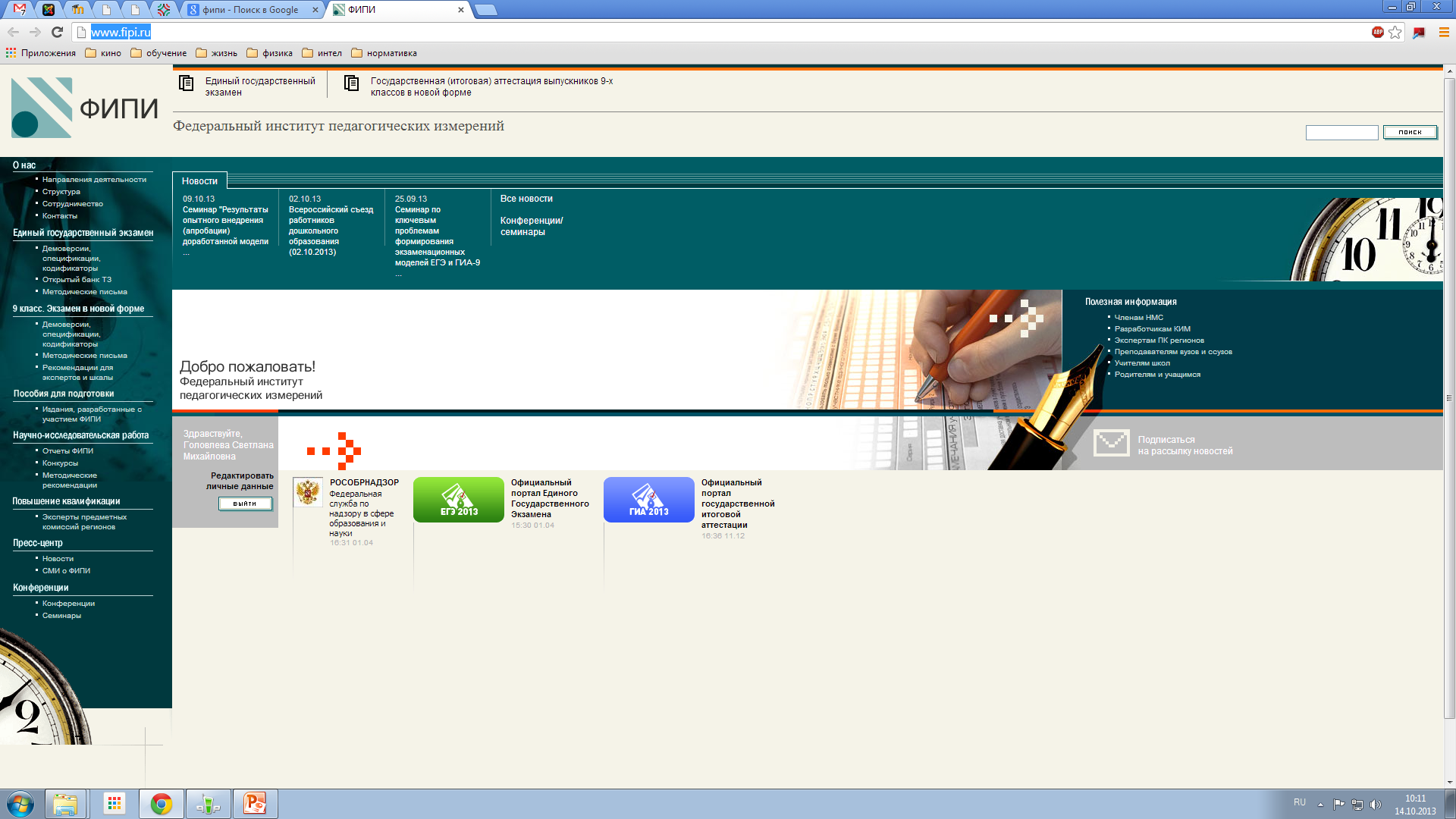 Контакты
Кафедра естественно-математических дисциплин ГОАУ ЯО ИРО
Адрес г. Ярославль ул. Богдановича 16 оф. 314
Тел. 8(4852)23-05-97
Зав. Кафедрой Головлева Светлана Михайловна
e-mail: golovleva@iro.yar.ru